KANALI PRODAJE KAO INSTRUMENT MARKETINGA U TURIZMU I HOTELIJERSTVU
Visoka poslovna škola strukovnih studija novi sad

Marketing u turizmu
 PROFESOR: dr NATAŠA PAVLOVIĆ
ASISENT: DRAGANA GAŠEVIĆ


Novi sad, 12.05.2020. godine
ISPORUKA VREDNOSTI – KANALI PRODAJE
Prodaja  jedna od najosetljivijih faza u poslovanju na turističkom tržištu
 Neistovremenost odvijanja procesa proizvodnje i procesa kupovine, omogućava kupovinu turističkog proizvoda (ex ante prodaja) pre njegovog korišćenja (ex post isporuci)
Heterogenost i složenost odnosa na turističkom tržištu potreba postojanja raznovrsnih oblika prodaje osnovni cilj da se turistički proizvod učini raspoloživim i dostupnim potencijalnim potrošačima: u određenom vremenu, na određenom mestu, na pravi način, uz najniže troškove.
Funkcija kanala prodaje
Distribucija kroz kanale prodaje uključuje dve osnovne vrste aktivnosti:
	- izbor kanala prodaje i fizičku distribuciju
	- marketinšku logistiku
Osnovna funkcija kanala prodaje (kanala marketinga, kanala distribucije) odnosi se na olakšavanje procesa razmene premošćavanje jaza između proizvodnje i potrošnje, kao dve krajnje faze celokupnog procesa reprodukcije
Osnovne funkcije u širem kontekstu mogu se sistematizovati na sledeći način (Kotler & Bowen, 2010):
Informisanje
Promocija
Kontakti
Usklađivanje
Pregovaranje
Fizička distribucija
Finansiranje
Preuzimanje rizika
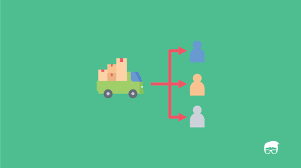 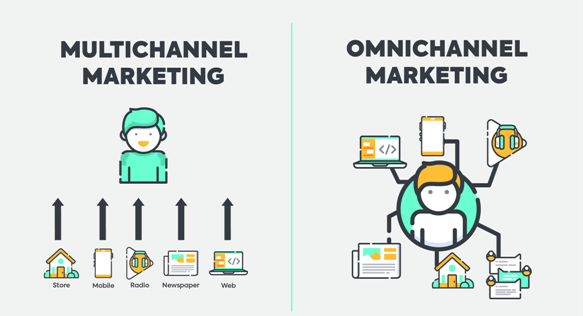 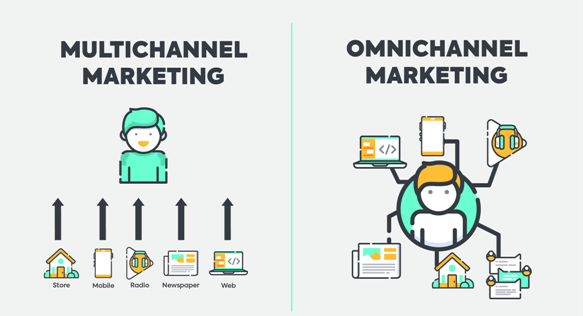 POSREDNICI
Posrednici članovi marketinškog kanala u turizmu uobičajeno ne kupuju turistički proizvod koji miksuju i stvaraju sopstveni turistički proizvod time ne preuzimaju rizik
Posrednici mogu kupovati turističke proizvode, biti njihovi vlasnici i preprodavati ih dok postoji grupa učesnika u kanalima prodaje koji pomažu procesu distribucije, ali se ne bave preuzimanjem vlasništva
korišćenje dva ili više kanala u cilju dostizanja ključnih segmenata tržišta u cilju prodaje
usmerava preduzeća ka stvarnju integrisanog sistema marketingastrategije i taktike prodaje jednim kanalom održavaju strategije i taktike svim drugim
obezbeđuje se veća pokrivenost tržišta, niži troškovi i bolje prilagođavanje potrebama pojedinih kupaca
VIŠEKANALNI MARKETING
TRADICIONALNI I DISTRIBUTIVNI SISTEMI ZASNOVANI NA INTERNETU
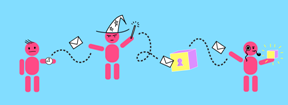 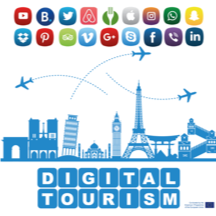 Tradicionalni distributivni sistemi
Distributivni sistemi zasnovani na internetu
Nastali u drugoj polovini XX veka
Sastoje se od:
	- direktnih kanala od potrošača do proizvođača
	- turističkih organizacija koje olakšavaju proces kupovine
	- posrednika
	- posebnih sistema: globalni distributivni sistemi i centralni rezervacioni sistemi
Krajem XX i početkom XXI veka potrošači imaju mnogo veći izbor digitalnih kanala pomoću kojih dobijaju informacije i rezervišu putovanja
Uvođenje interneta omogućilo je svima da imaju pristup i da se uključe u objedinjenu platformu za informacije i rezervisanje putovanja
Internet stvorio izuzetne poslovne mogućnosti za e-posrednike
Neposredan odnos između preduzeća turističke privrede i kupca, bez uključenja posredništva
Prednosti
uspostavlja i održava neposredne kontakte sa potrošačima
ostvaruje kontrolu nad plasmanom
prevazilazi moguće pomanjkanje efikasnih i dobro organizovanih posrednika
kroz izgradnju i održavanje sopstvene prodajne organizacije  snižava troškove i povećava konkurentnost
distancira se od ostalih preduzeća  sa  istim/sličnim asortimanom i kreira sopstveni imidž
Takođe:
- može stvoriti reputaciju na osnovu višeg nivoa lične usluge
- poboljšava kontrolu nad tokom informacija
- spre čava plaćanje naknada posrednicima
DIREKTNA PRODAJA
Uključuje učešće jednog ili više posrednika između preduzeća turističke privrede i kupca i ima različite oblike poslovanja
Dve bazične funkcije odnose se na:
-povećanje broja mesta prodaje
-olakšavanje kupovine turističkog proizvoda pre vremena korišćenja

Osnovni posrednici u prodaji:
- turističke agencije
- organizatori putovanja
- specijalizovani  kompanije, organizacije i udruženja  (konzorcijumi; globalni distributivni  sistemi; nacionalne, regionalne i lokalne turističke organizacije; turistički informativni centri; avio-kompanije; internet posrednici; kongresni biroi; kompanije za iznajmljivanje vozila; auto-moto organizacije; kompanije za podsticajna putovanja
INDIREKTNA PRODAJA
IZBOR KANALA PRODAJE
Izbor kanala prodaje predstavlja odluku o broju, strukturi i osobenostima posrednika
Faktori koji utiču na izbor kanala prodaje preduzeća turističke privrede obuhvataju karakteristike:
tržišta
proizvoda
samog preduzeća/njegovih resursa
potrošača
posrednika
okruženja i 
konkurencije
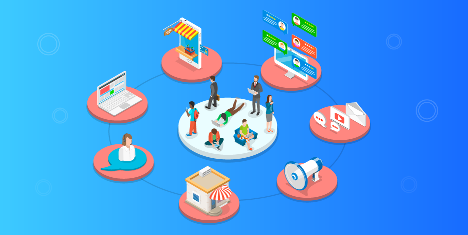 ODNOSI U KANALIMA PRODAJE
Struktura kanala prodaje može se podeliti na osnovne dve grupe:
Konvencionalni kanali prodaje – konvencionalni marketing sistemi
Vertikalno integrisani kanali prodaje – vertikalni marketing sistemi:
- korporacijski
- administrativni i 
- ugovorni marketing sistemi
HVALA NA PAŽNJI!!!